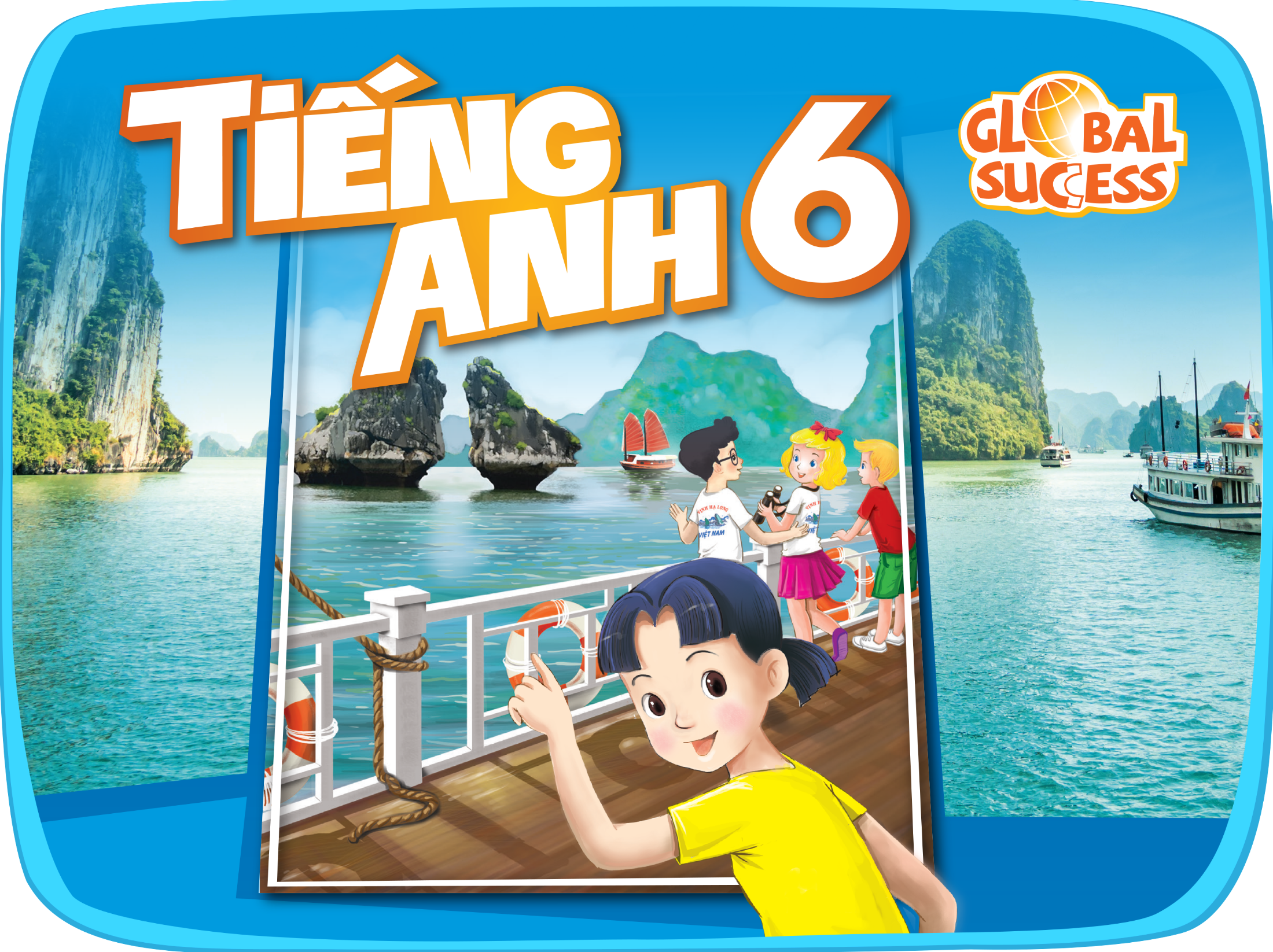 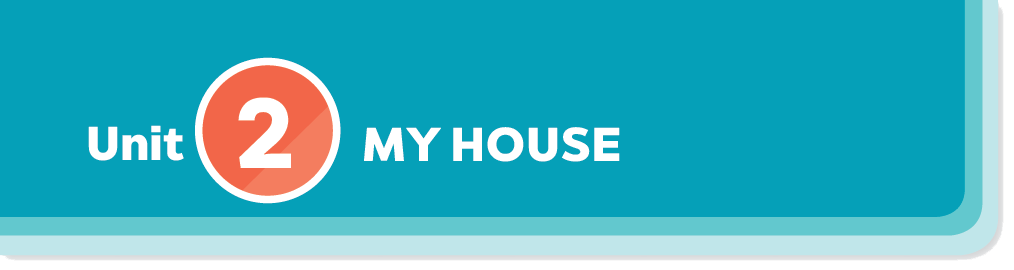 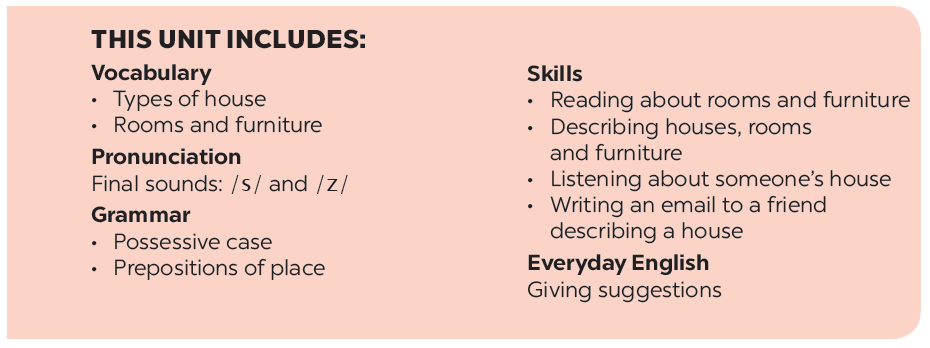 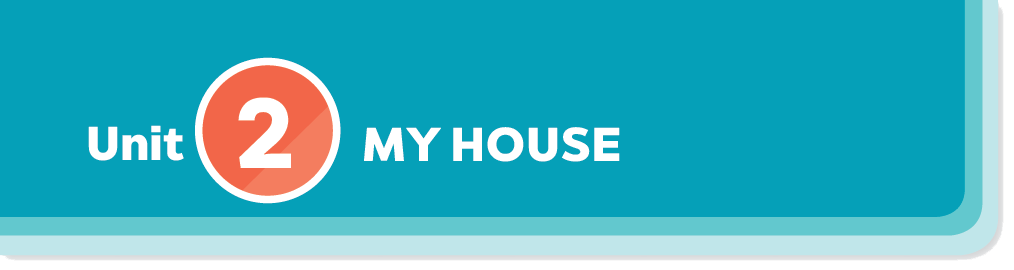 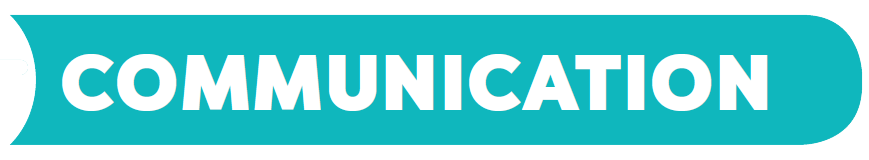 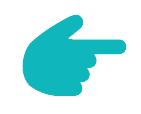 Everyday English
Living places
Giving suggestions
Mi tells Nick about her grandparents’ country house. Look at the pictures of her grandparents’ house and complete thesentences.
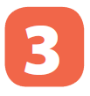 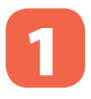 Elena and her mum are discussing how to decorate her bedroom. Listen and read the dialogue. Pay attention to the highlighted sentences.
Student A looks at the pictures of Nick’s house on this page. Student B looks at the pictures of Mi’s house on page 25. Ask questions to find the differences between the two houses.
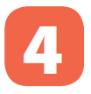 Work in pairs. Make a similar dialogue. Remember to use the structures:
How about + V-ing?
Let’s +V.
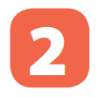 Draw a simple picture of your house. Tell your partner about it.
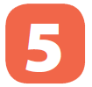 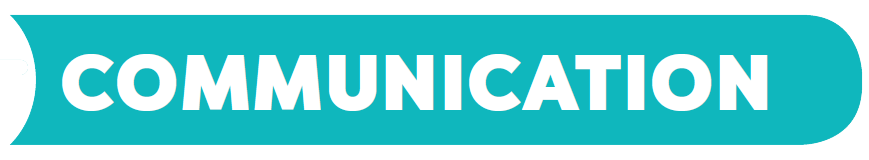 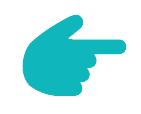 Everyday English
Giving suggestions
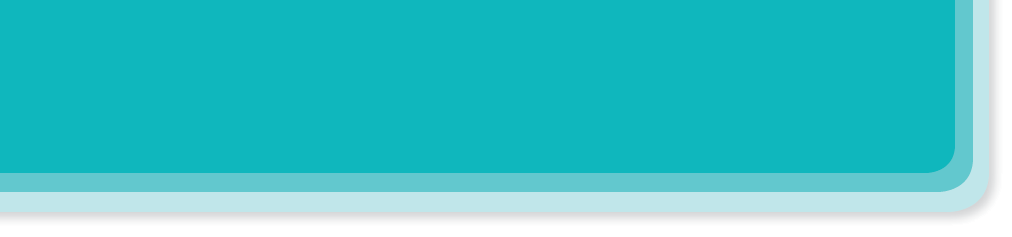 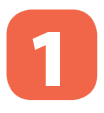 Elena and her mum are discussing how to decorate her bedroom. Listen and read the dialogue. Pay attention to the highlighted sentences.
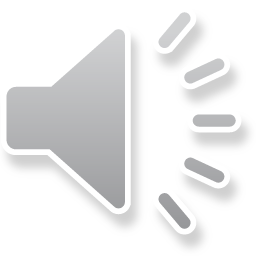 …
Elena: My bedroom isn’t nice.
Mum: How about putting a picture on the wall?
Elena: Great idea, Mum.
Mum: Let’s go to the department store to buy one.
…
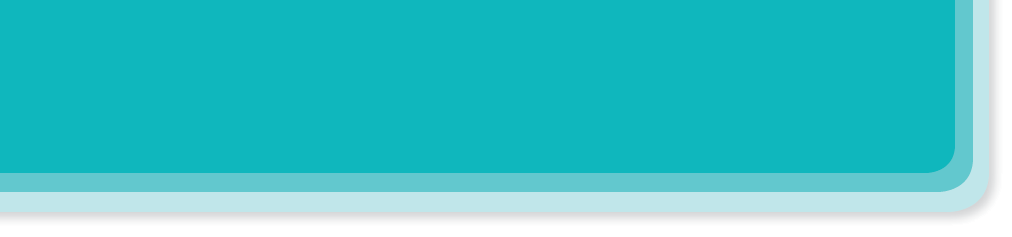 Work in pairs. Make a similar dialogue. Remember to use the structures:
How about + V-ing?
Let’s +V.
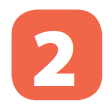 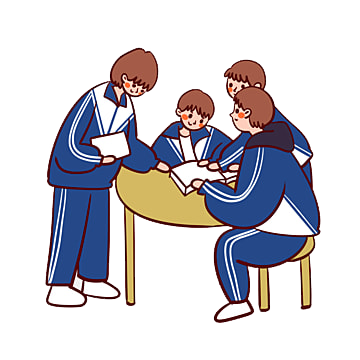 How about putting some pictures on the wall?
Let’s put some pictures on the wall.
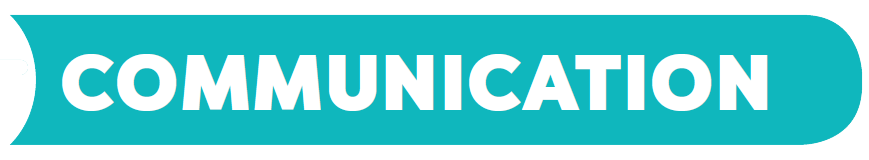 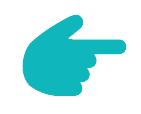 Living places
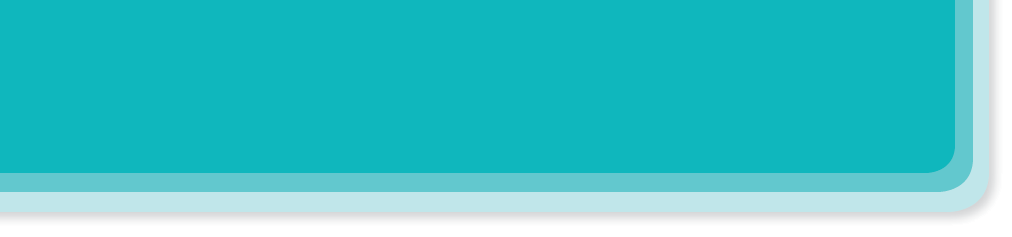 Mi tells Nick about her grandparents’ country house. Look at the pictures of her grandparents’ house and complete the sentences.
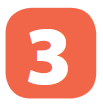 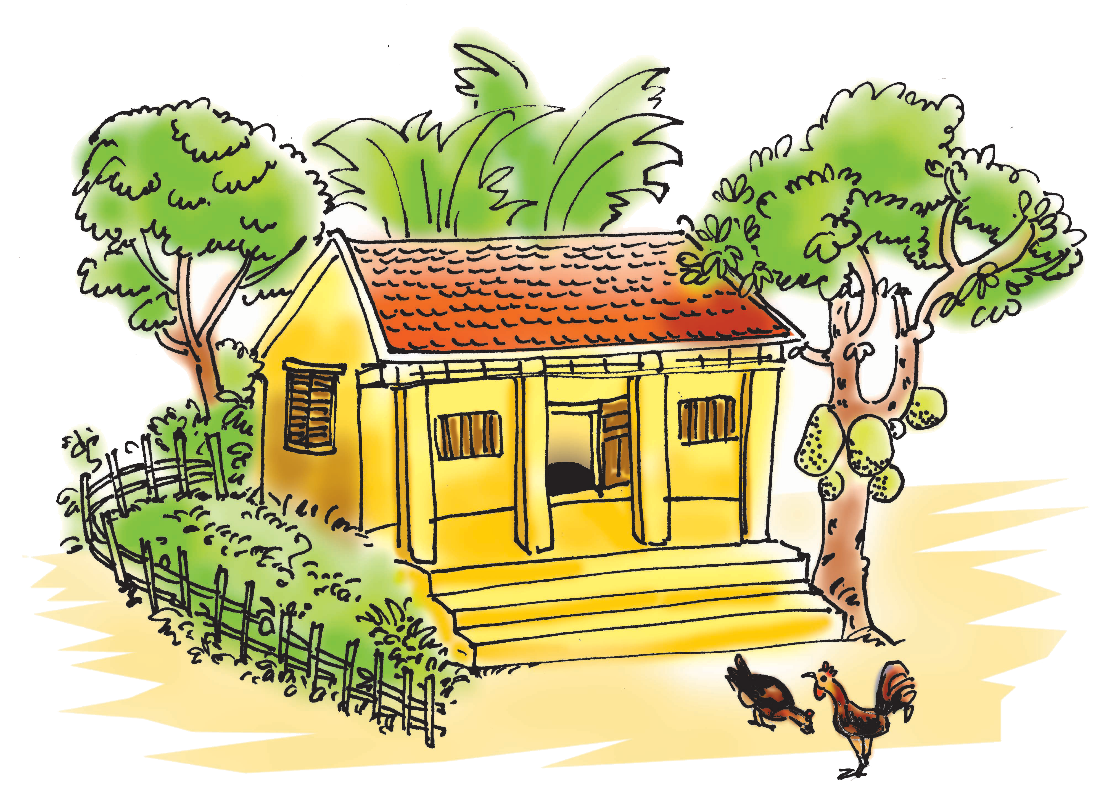 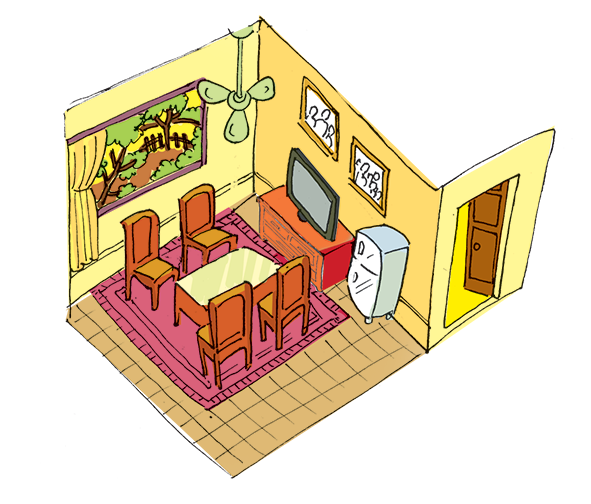 [Speaker Notes: City landmarks phải ở trên mục 3]
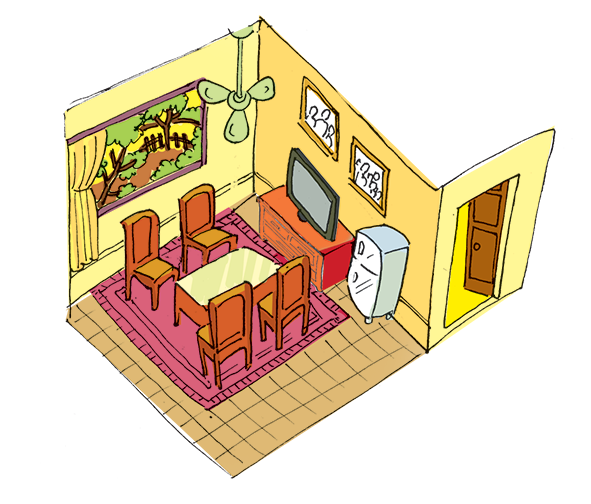 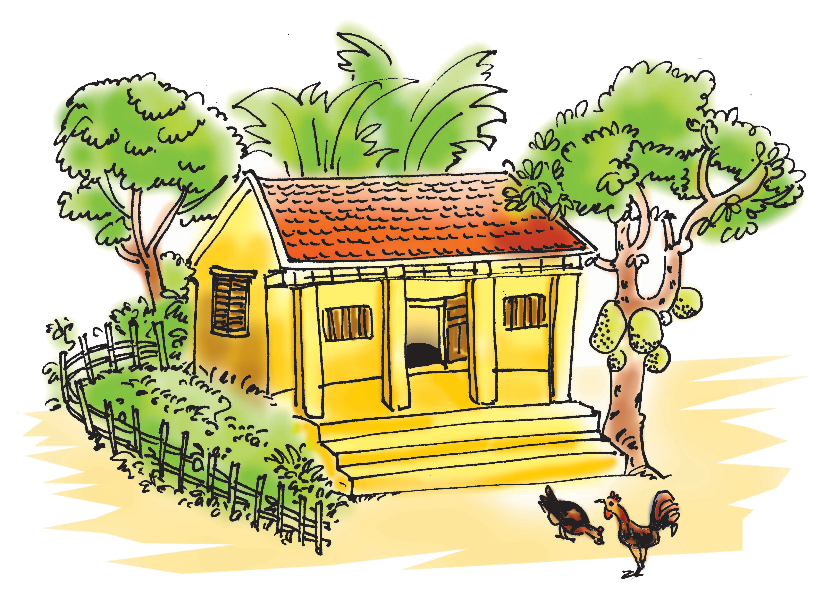 country
My grandparents live in a                 house in Nam Dinh.
1.
There               four rooms in the house and a big garden.
are
2.
I like the living room. There              a big window in this room.
is
3.
There are four              and a table in the middle of the room.
4.
chairs
5.
There are two family photos                  the wall.
on
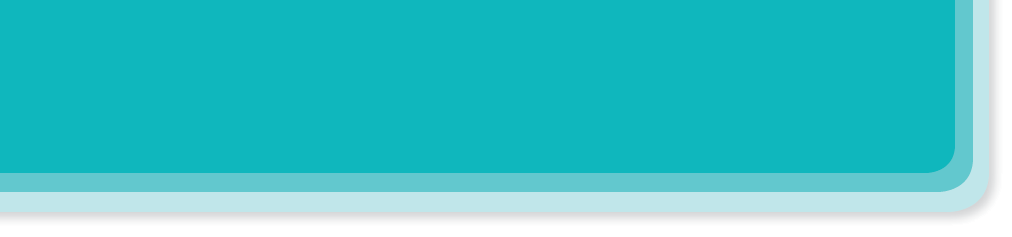 Student A looks at the pictures of Nick’s house on this page. Student B looks at the pictures of Mi’s house on page 25. Ask questions to find the differences between the two houses.
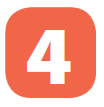 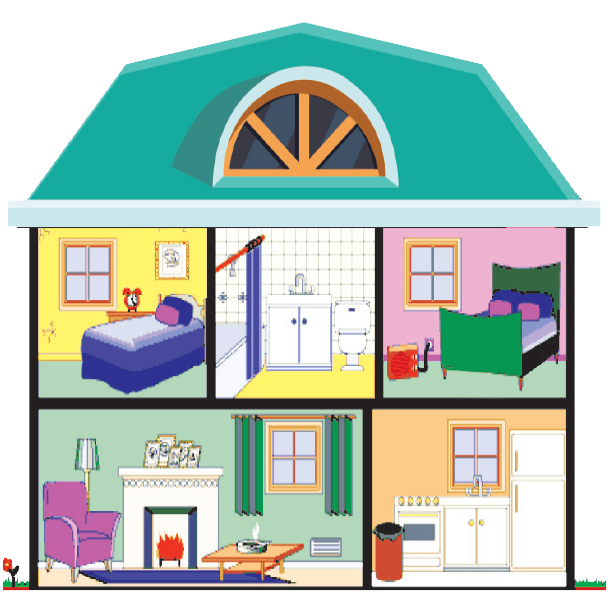 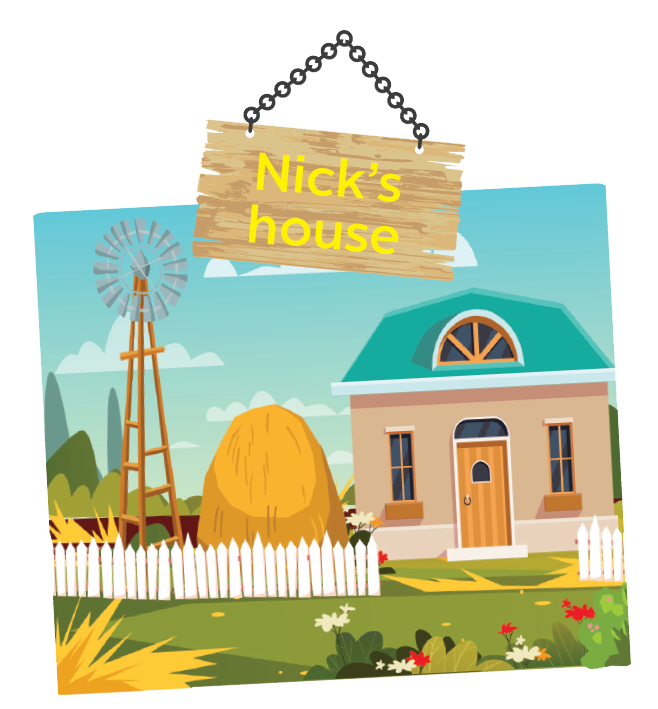 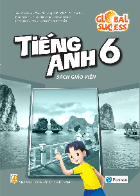 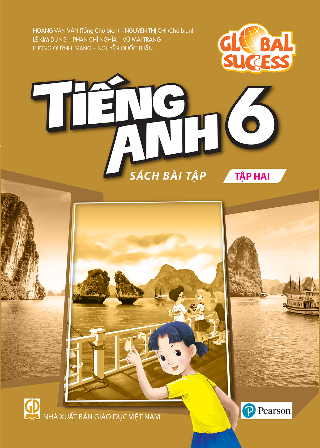 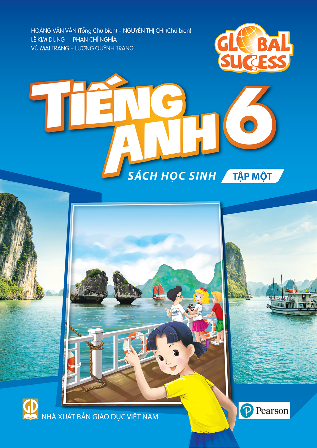 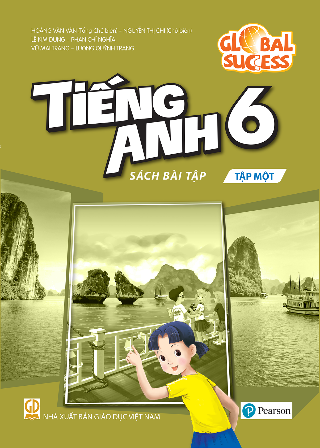 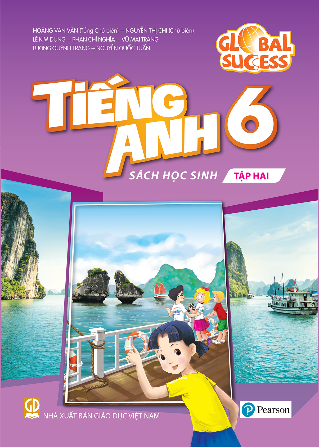